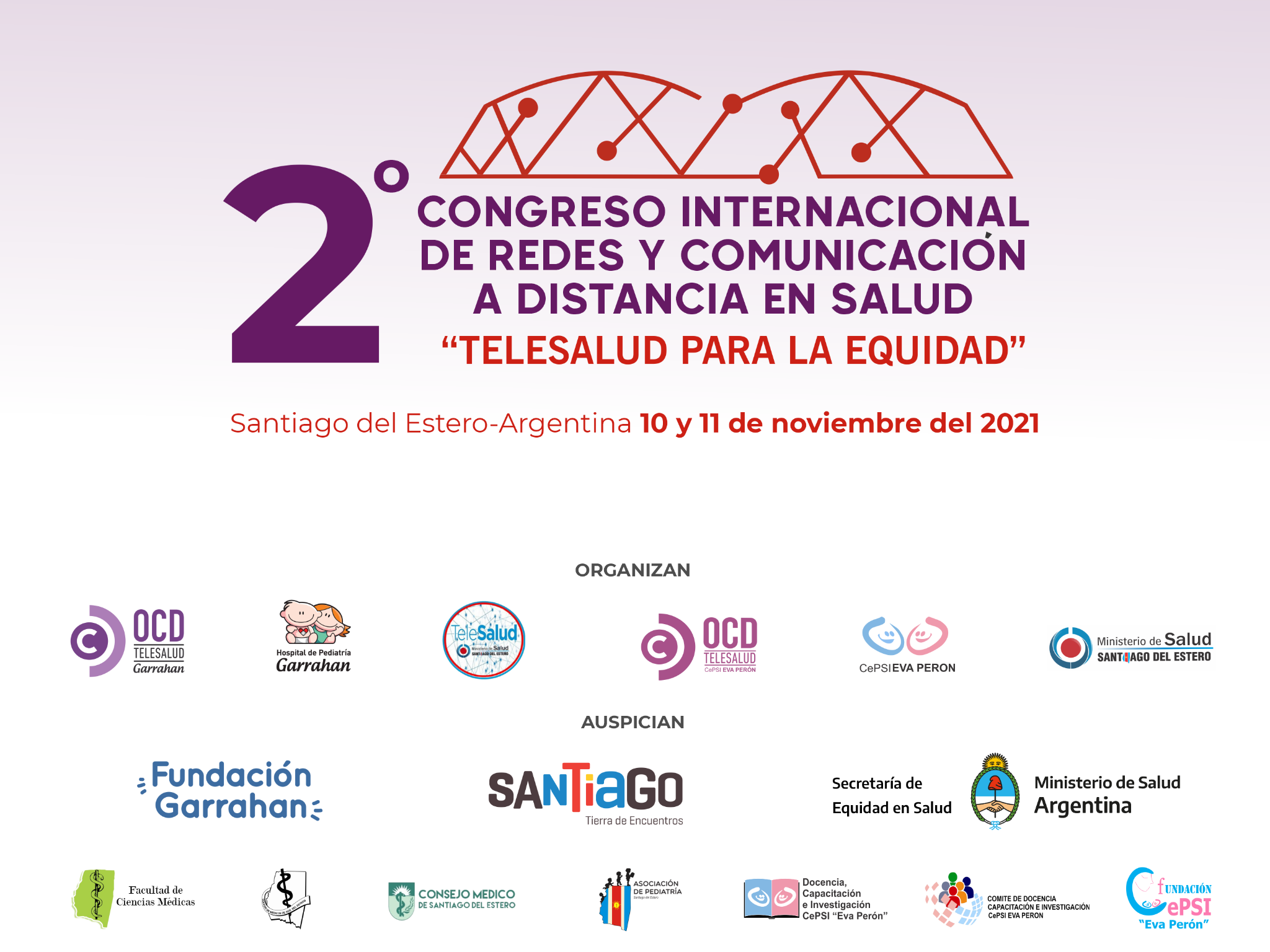 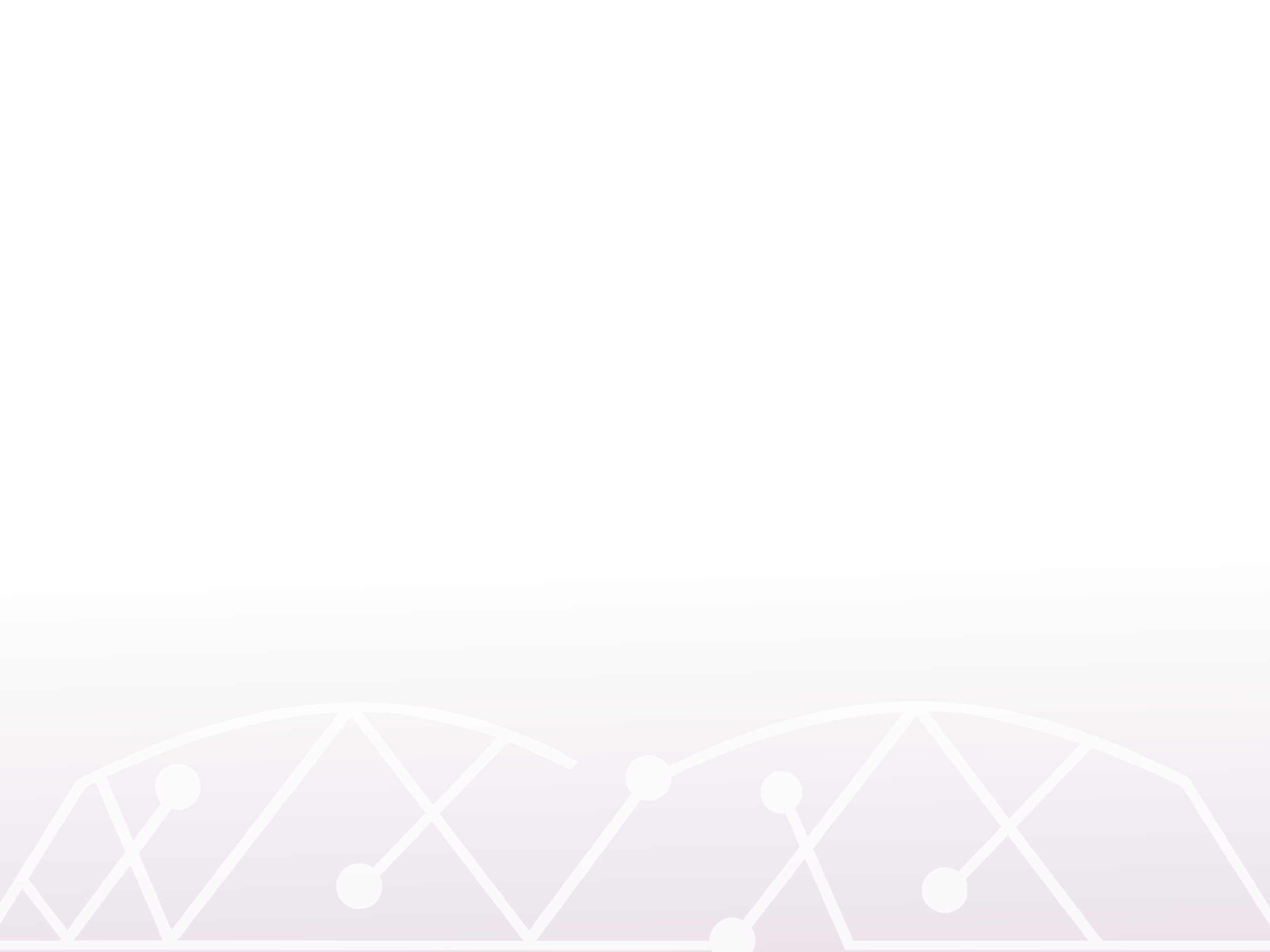 COPETE (OPCIONAL) - TODO MAYÚSCULAS
Título de la presentación
Puede ocupar varias líneas
Usar mayúsculas/minúsculas
Nombre y Apellido
Usar mayúscula/minúscula
Cargo, Institución o información adicional sobre el disertante (opcional). En itálica, usando mayúsculas y minúsculas.
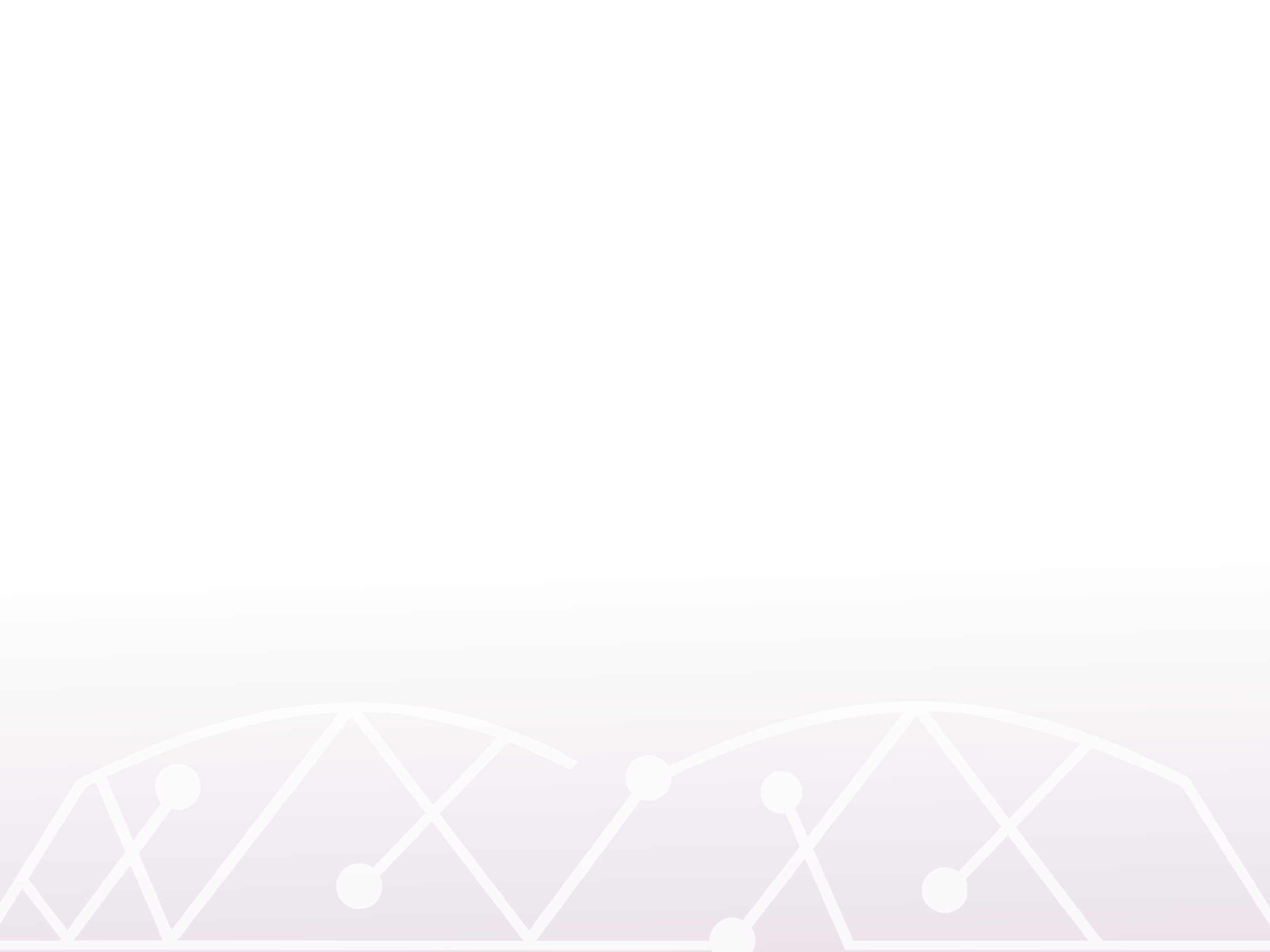 Tamaño de texto
para Títulos principales
Tamaño de texto para bajadas
Tamaño mínimo preferido para cuerpo de texto. Recuerde que el contenido de texto debe ser breve, conciso y debe poder leerse desde una gran distancia. En lo posible no incluya párrafos largos. Para facilitar la lectura, siempre que sea posible, evite utilizar tamaños pequeños.
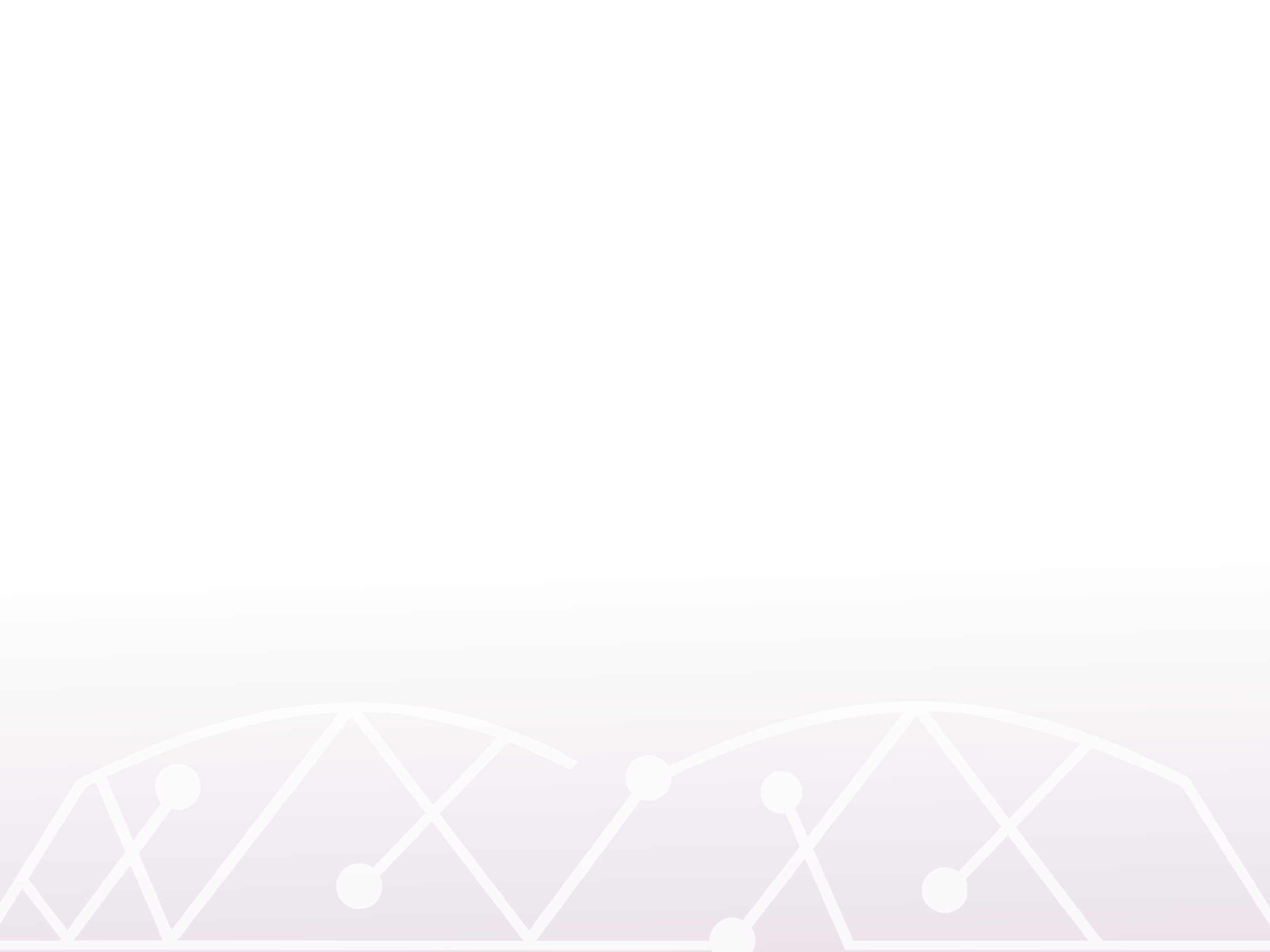 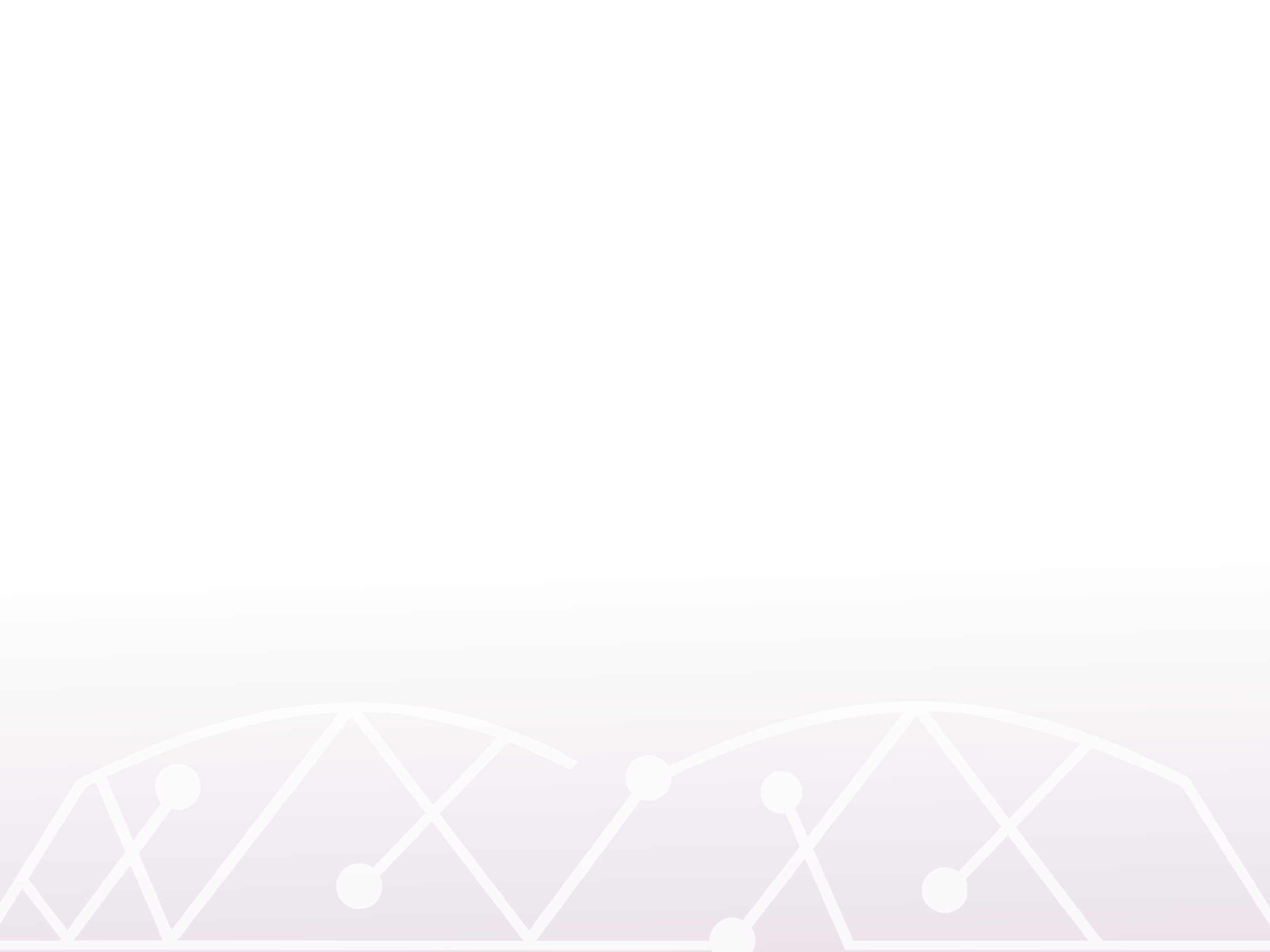 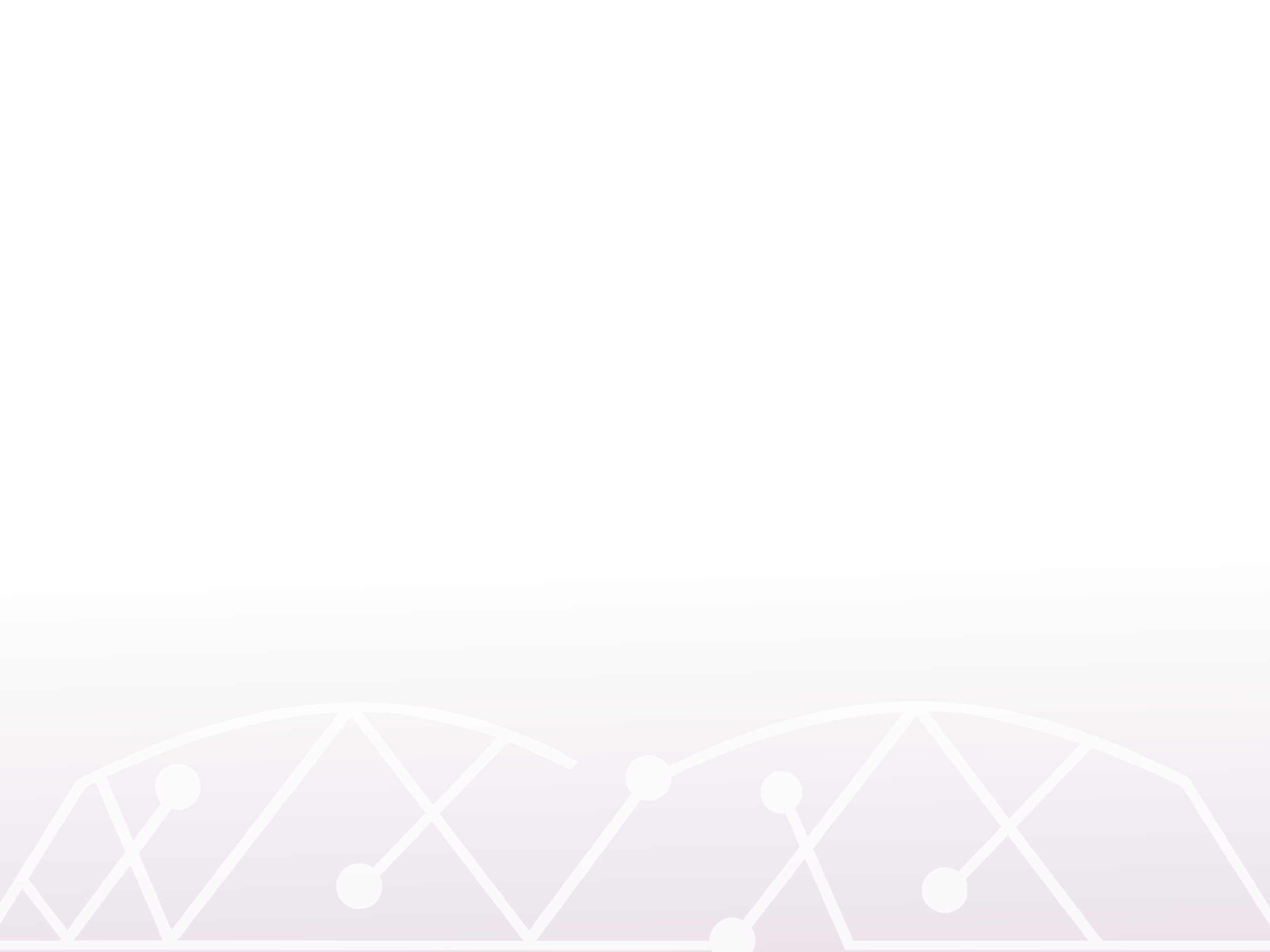 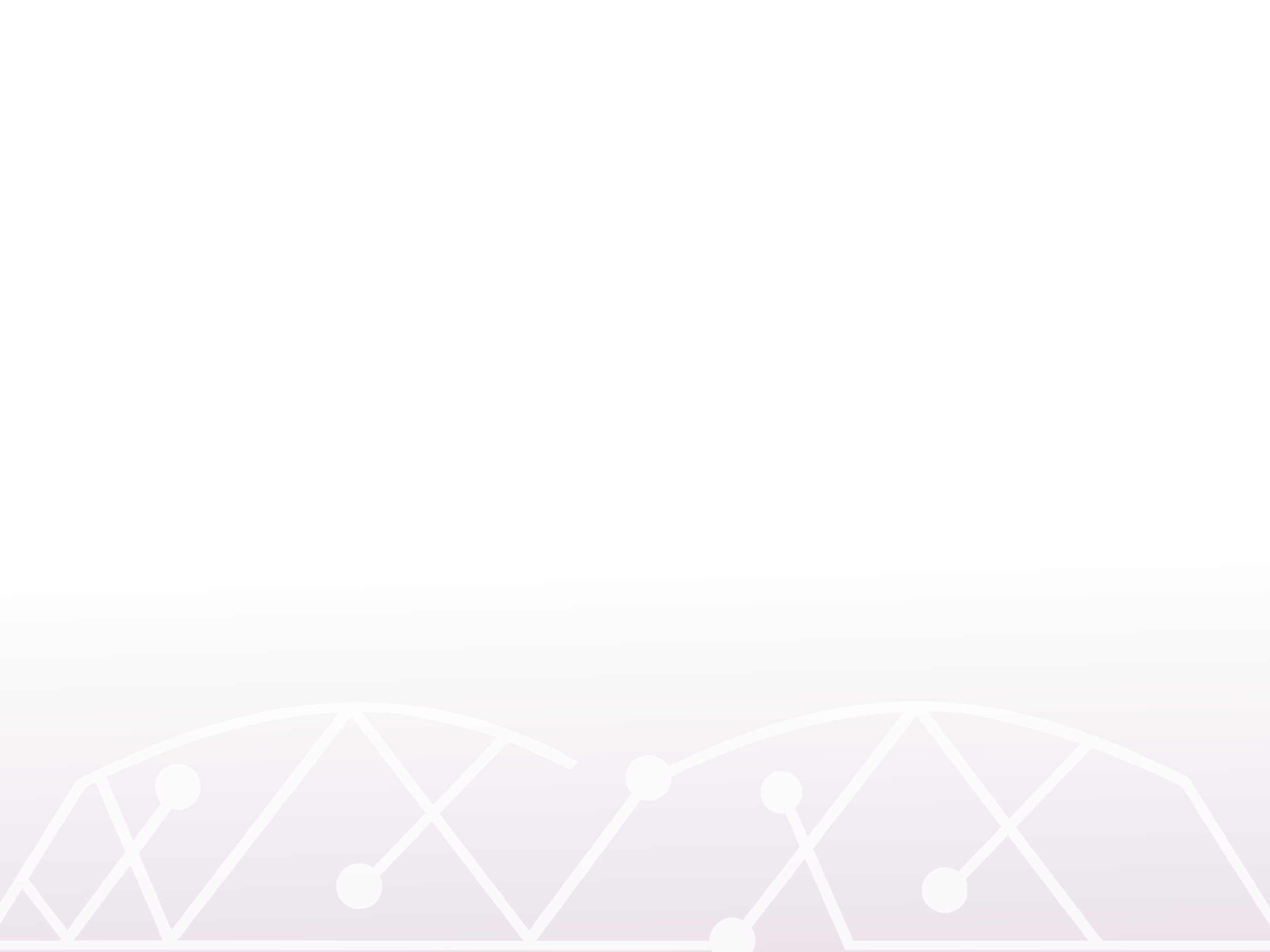 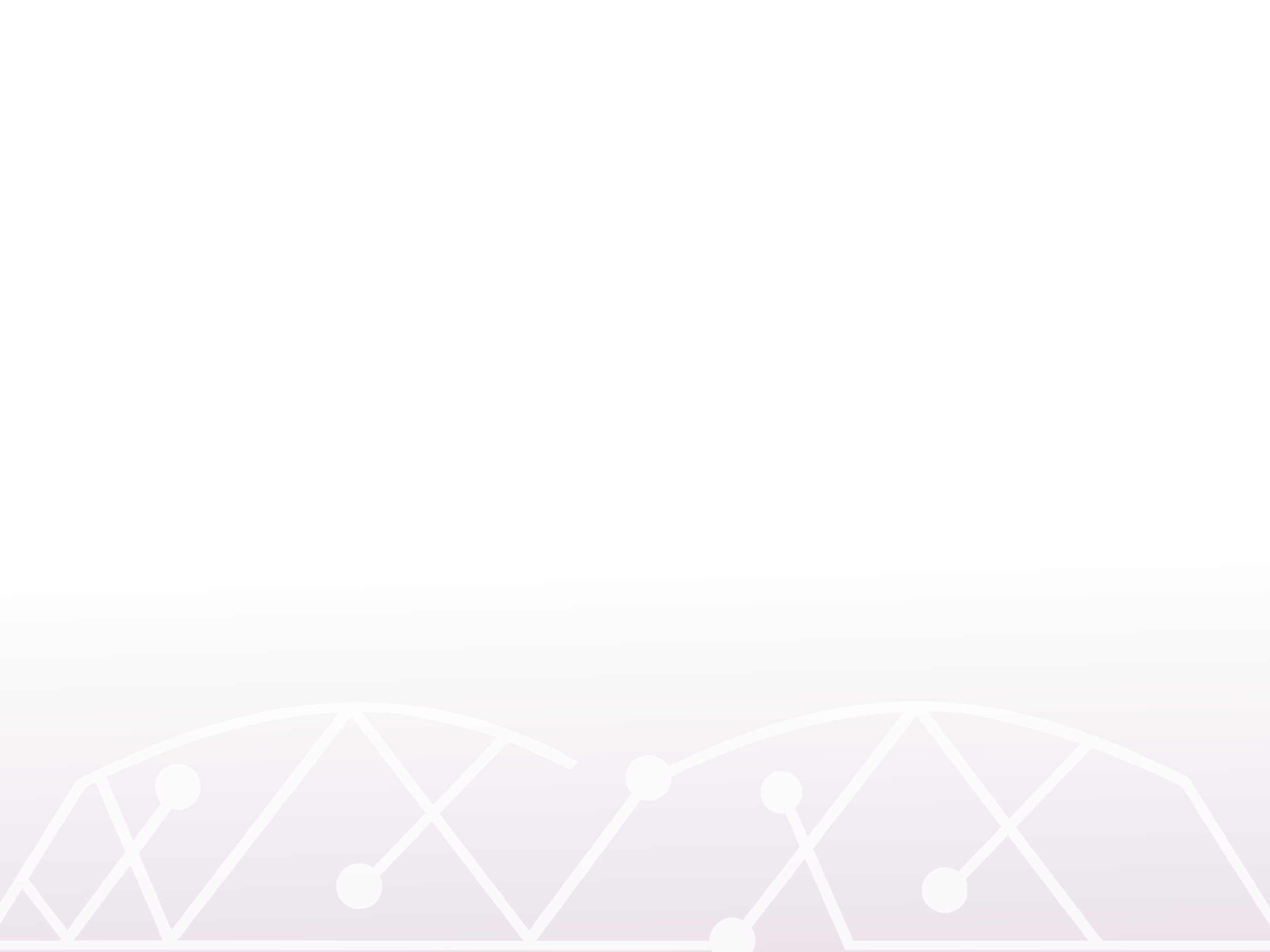 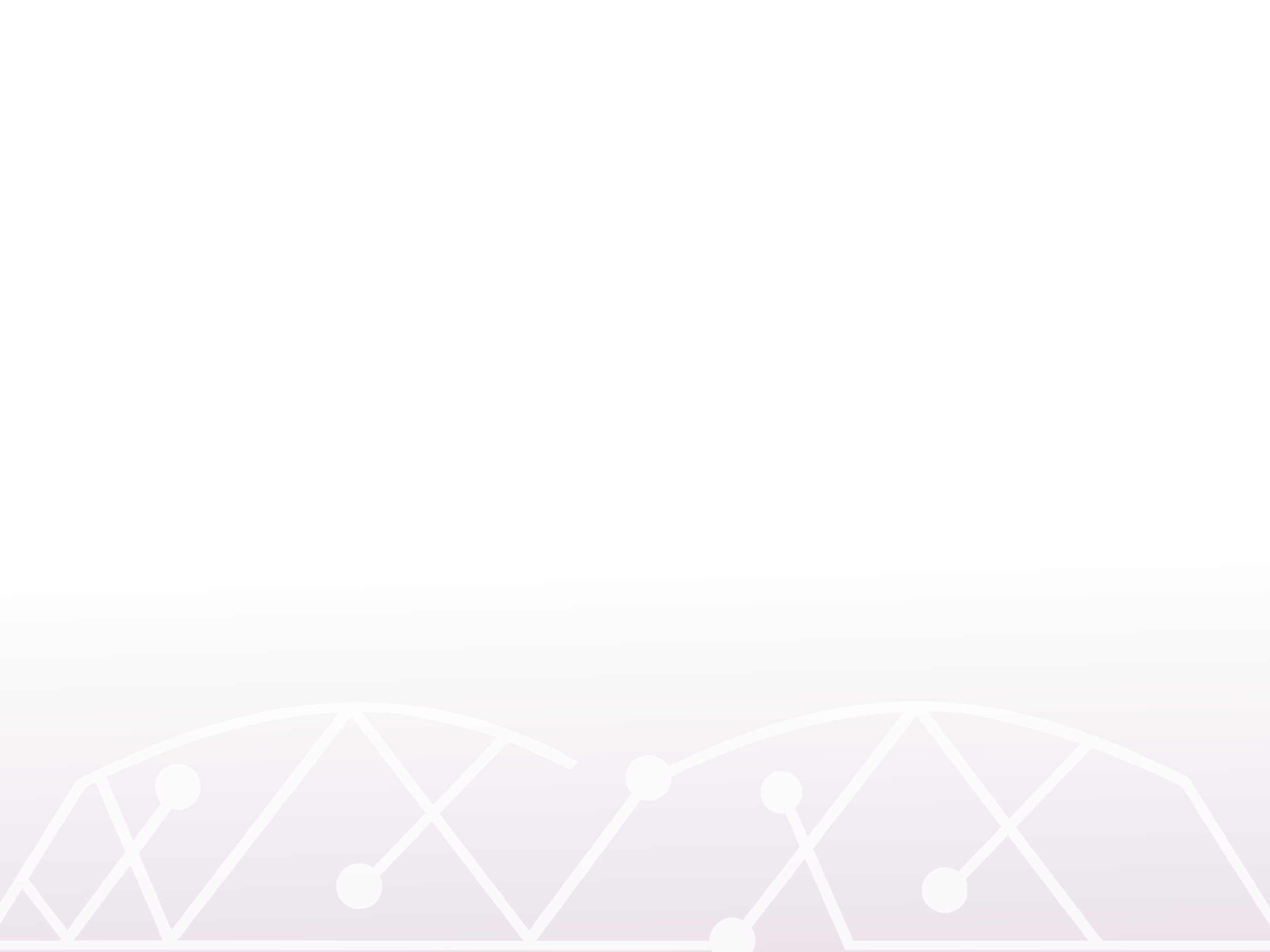 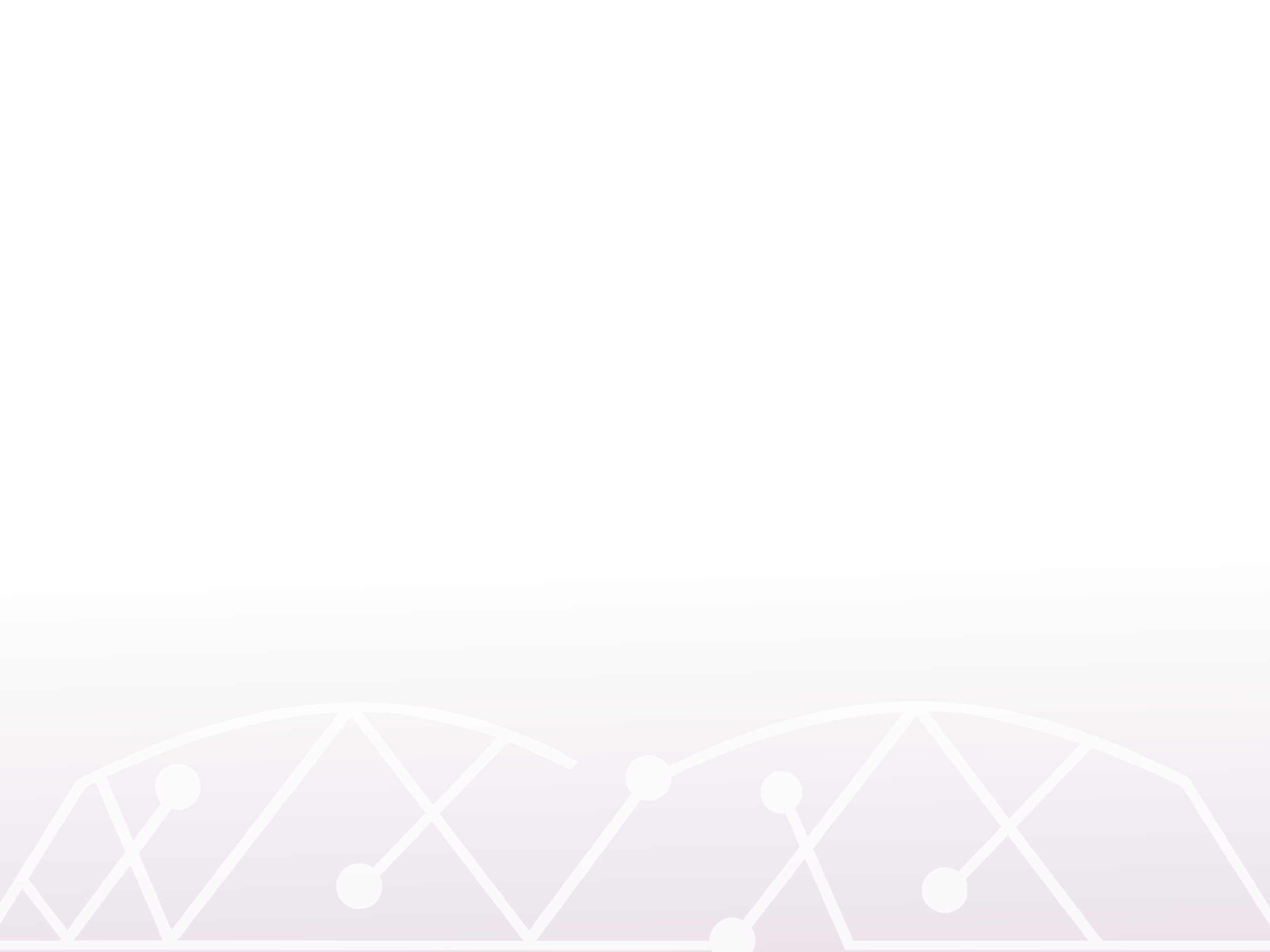